ADVERBS
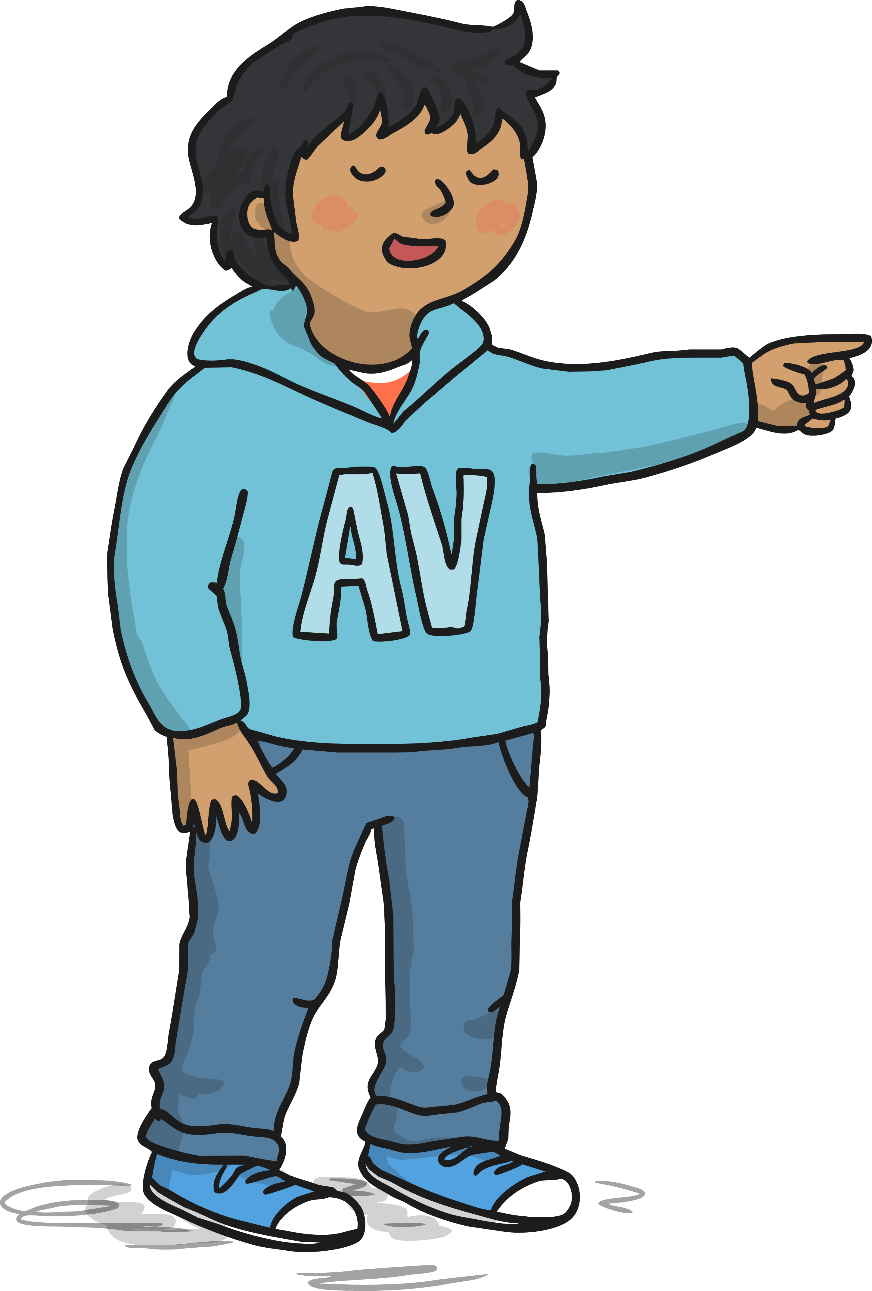 My name is Adil Adverb. You’ll often find me close to Veronica Verb. I love to describe her actions. 
For example:
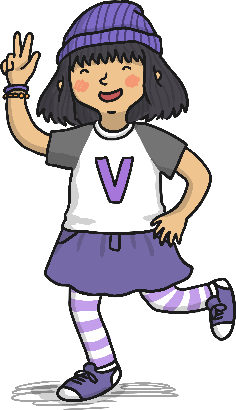 Veronica Verb always laughs loudly and she runs quickly.
That’s my job - to tell you more about a verb. 

An adverb tells you where, why or how much something is done.
Can you spot the adverb in this sentence?
Jessica shouted loudly.
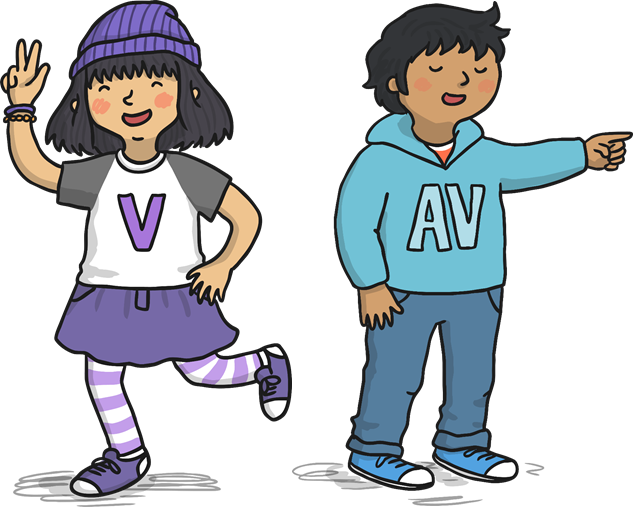 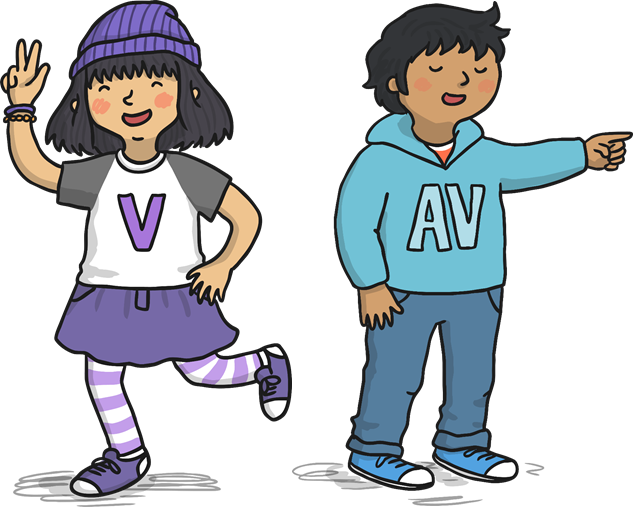 The adverb in blue tells us how Jessica shouted: she shouted loudly.
The verb (the action) is in purple.
Can you spot the adverb in this sentence?
Isabelle tried hard.
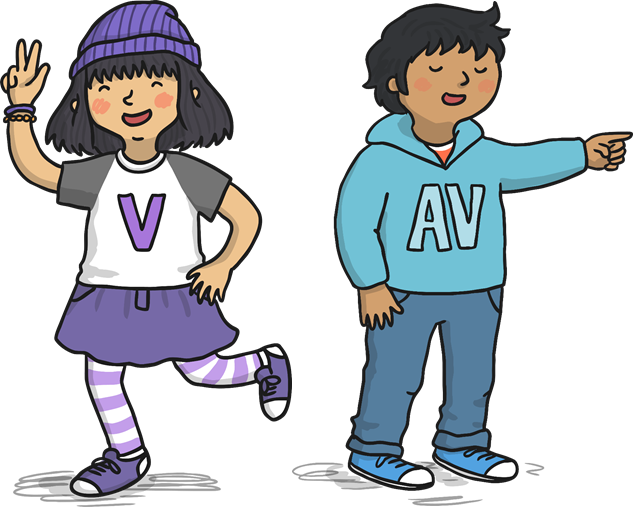 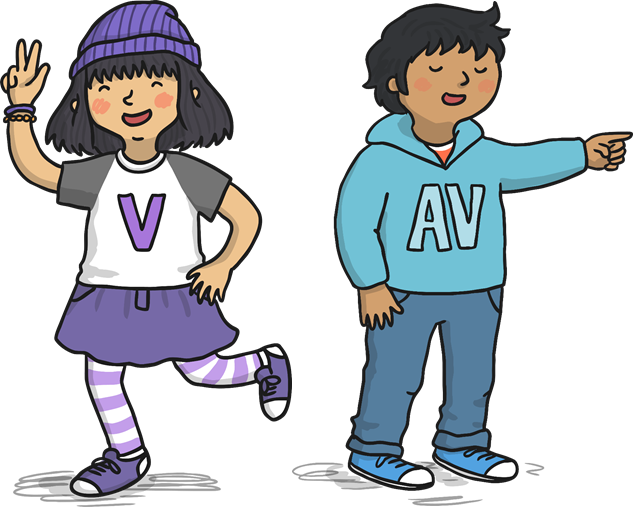 The adverb in blue tells us ‘how much’ Isabelle tried.
The verb (the action) is in purple.
Can you spot the adverb in this sentence?
Abigail threw the ball up.
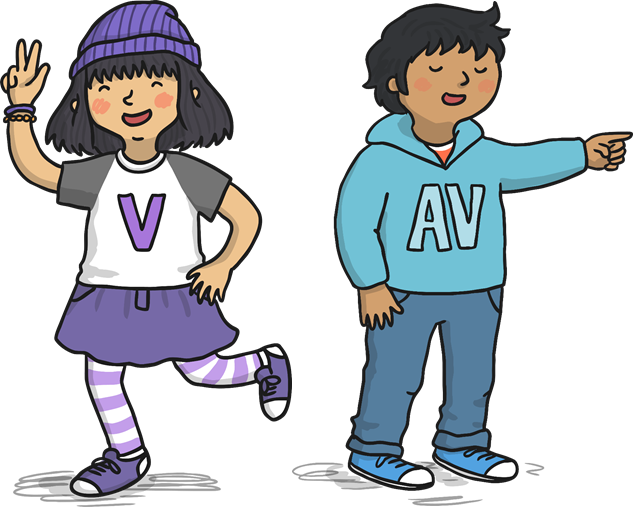 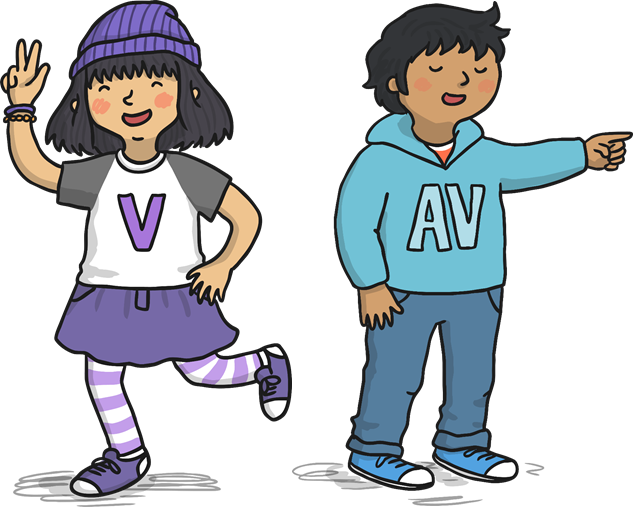 The adverb in blue tells us ‘where’ Abigail threw the ball.
The verb (the action) is in purple.
Some adverbs are made by adding ‘ly’ onto the end of the word.
kind + ly = kindly
careful + ly = carefully
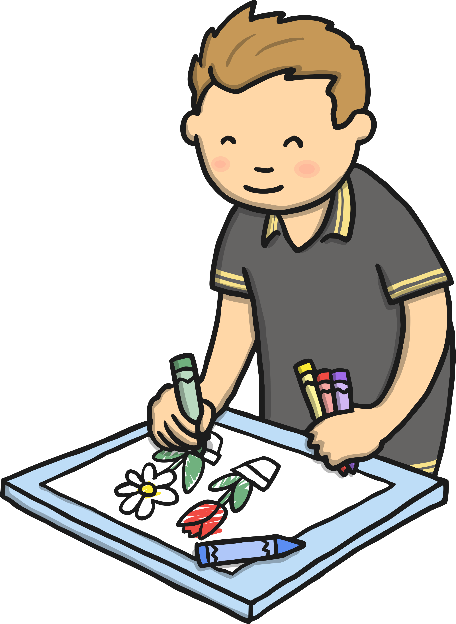 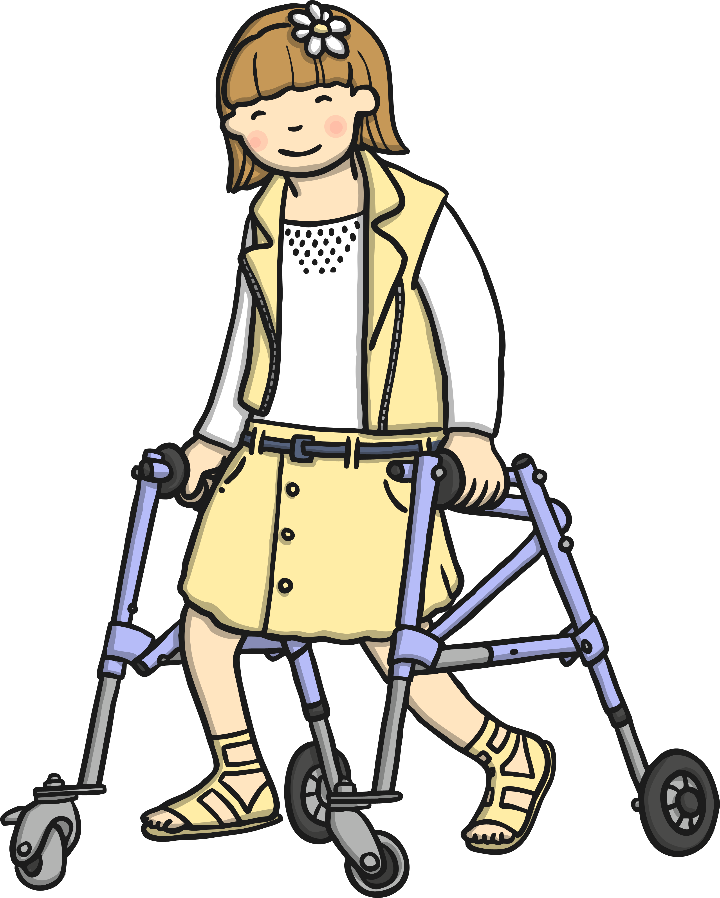 Daniel coloured his picture carefully.
Lilly smiled kindly.
Some adverbs describe where an action is happening.
Liam ran upstairs.
Can you choose one of these adverbs and use it in a sentence?
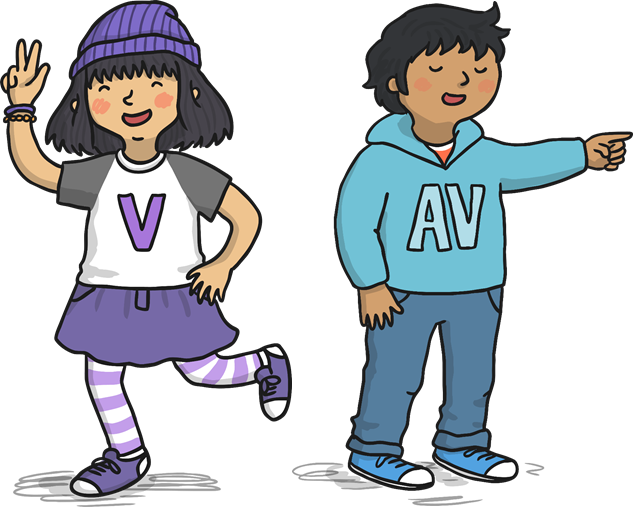 here
Here, ‘upstairs’ is describing where Liam ran, which makes it an adverb.
there
above
Some adverbs describe how an action is happening.
Helen laughed nervously.
Can you choose one of these adverbs and use it in a sentence?
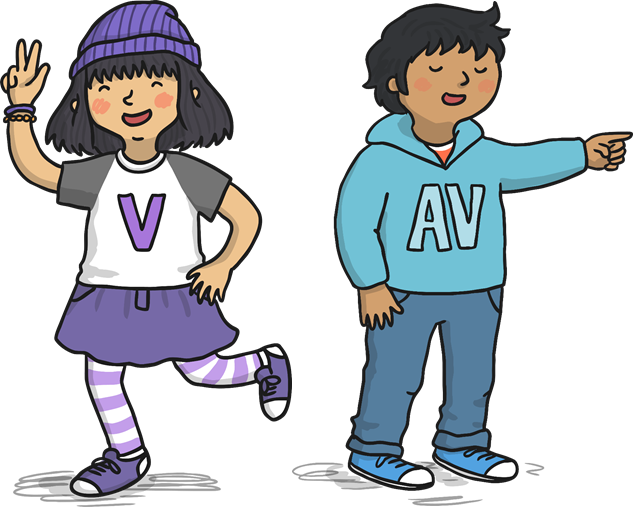 quickly
Here, ‘nervously’ is describing how Helen laughed, which makes it an adverb.
loudly
sadly
Some adverbs describe when an action is happening.
The penguins swam yesterday.
Can you choose one of these adverbs and use it in a sentence?
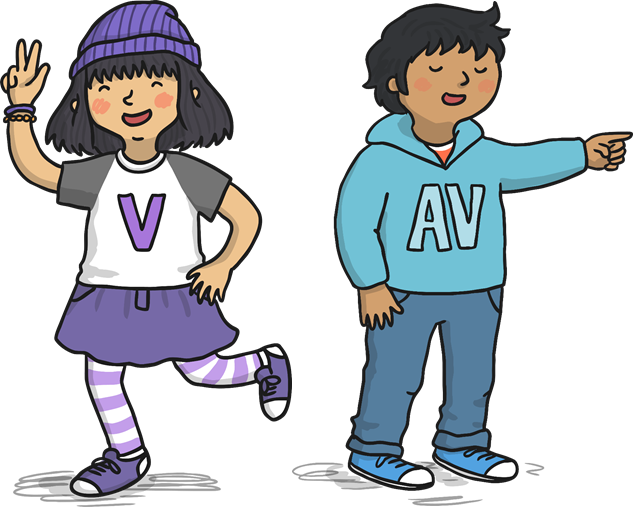 earlier
Here, ‘yesterday’ is describing when the penguins swam, which makes it an adverb.
later
today
Some adverbs describe how often an action is happening.
The lion roared daily.
Can you choose one of these adverbs and use it in a sentence?
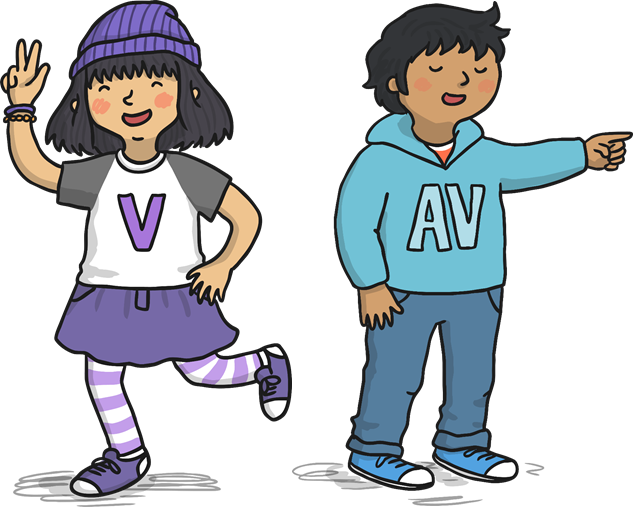 weekly
Here, ‘daily’ is describing how often the lion roars, which makes it an adverb.
always
sometimes
Some adverbs describe how much an action is happening.
Amy tried hard to finish her homework.
Can you choose one of these adverbs and use it in a sentence?
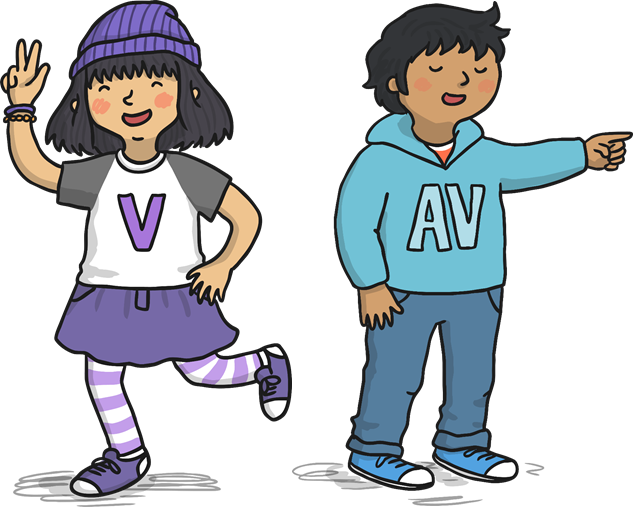 very
Here, ‘hard’ is describing how much effort Amy put in, which makes it an adverb.
completely
almost
Find the adverbs
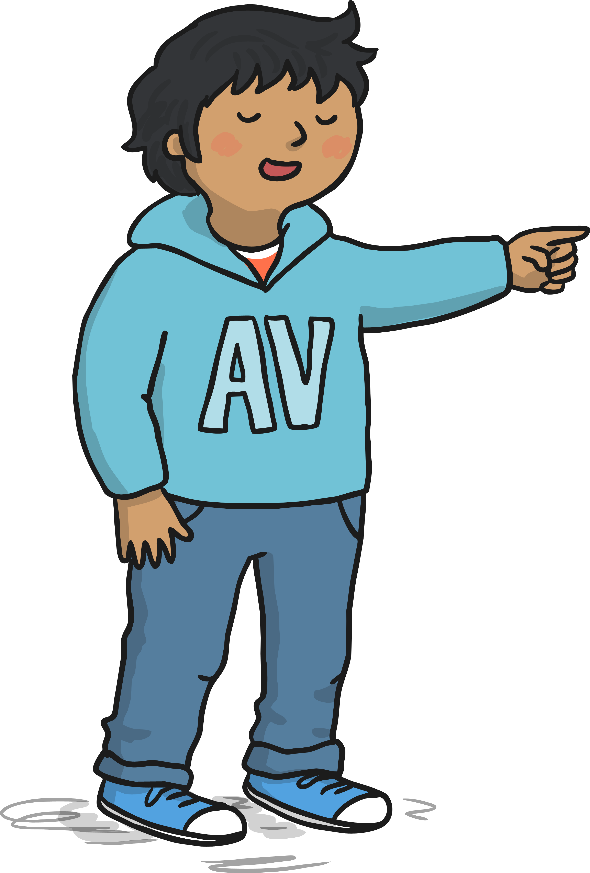 Tom painted his picture beautifully.
Annie quickly brushed her hair.
Amjid read his books today in the library.
Neena swam well without arm bands.
Ben always rides his bike to school.